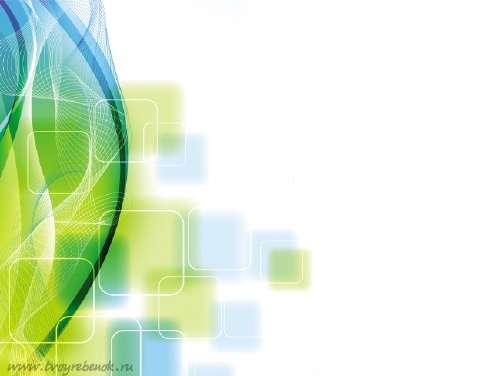 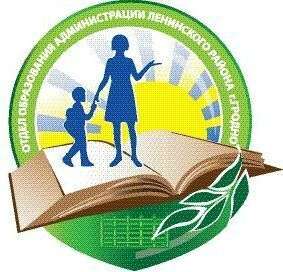 Создание адаптивной образовательной среды для детей с аутистическими нарушениями в учреждениях образования  
Ленинского района г. Гродно
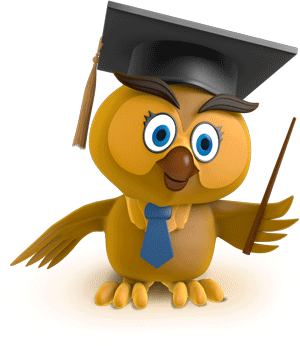 Методист  ГУ «Учебно-методический кабинет Ленинского района г. Гродно»Филон Вероника Станиславовна
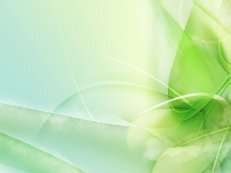 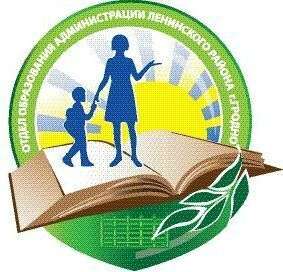 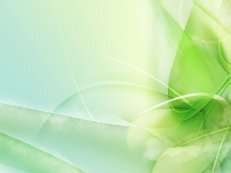 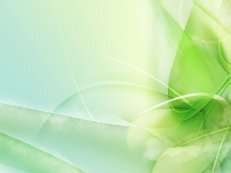 Письмо МО РБ от 25.07.2016 № 14-03-15/2620/дс 
«О введении должности воспитателя дошкольного образования (воспитателя) для персонального сопровождения детей с аутистическими нарушениями»
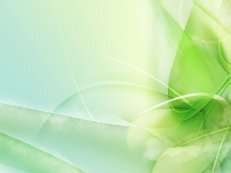 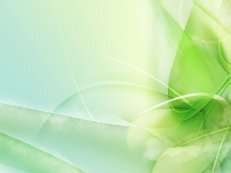 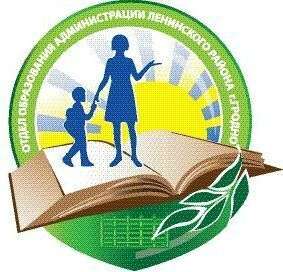 Квалификационный уровень воспитателей ,         осуществляющих сопровождение детей с аутизмом
Всего в районе 13 воспитателей, осуществляющих сопровождение детей с аутизмом
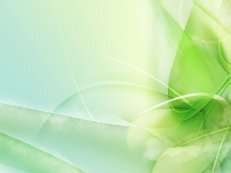 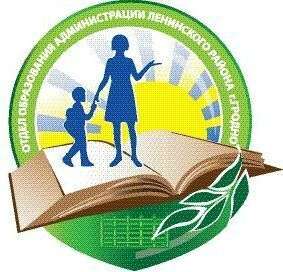 Повышение квалификации воспитателей ,         осуществляющих сопровождение детей с аутизмом
Всего в районе 13 воспитателей, осуществляющих сопровождение детей с аутизмом
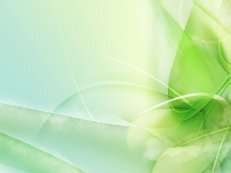 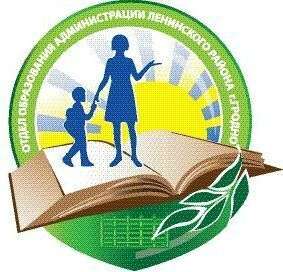 Организация образовательной среды 
                      для детей с аутистическими нарушениями 
                       в учреждениях дошкольного образования
ГУО «Ясли-сад № 62 г. Гродно»
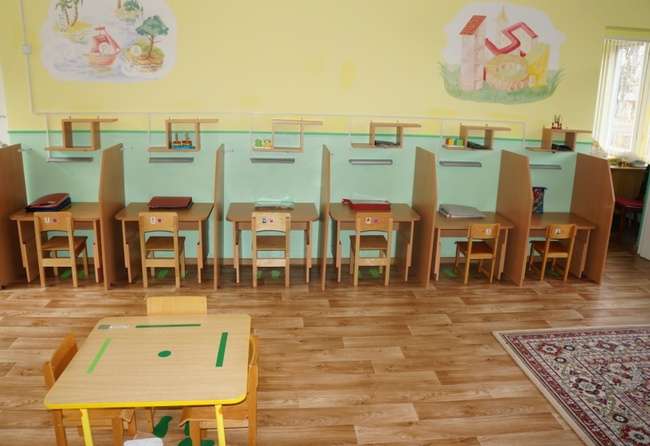 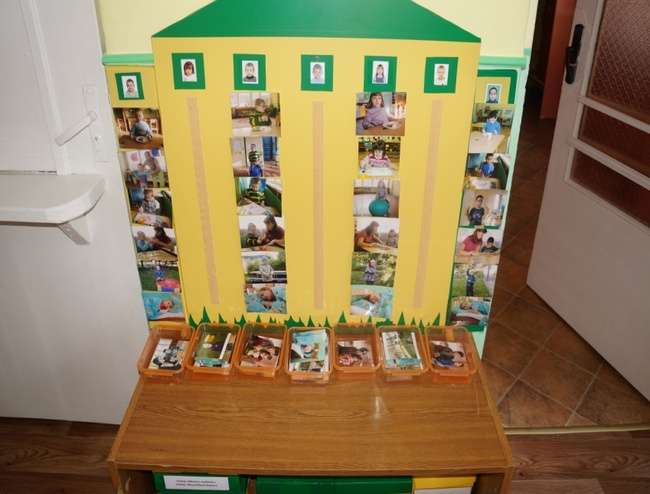 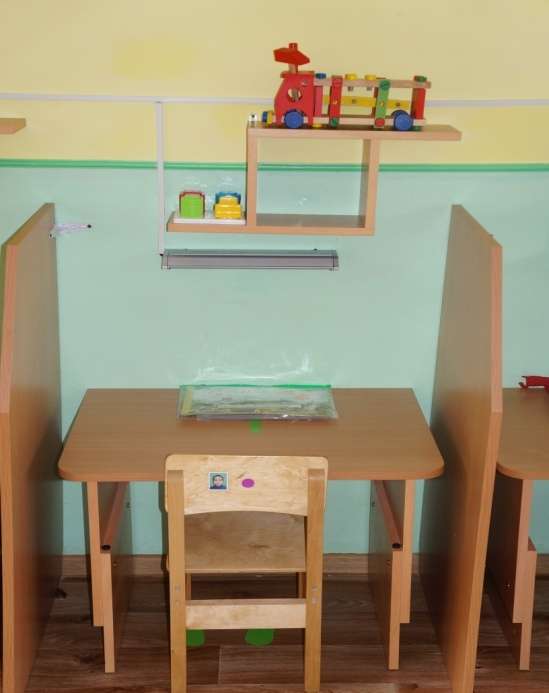 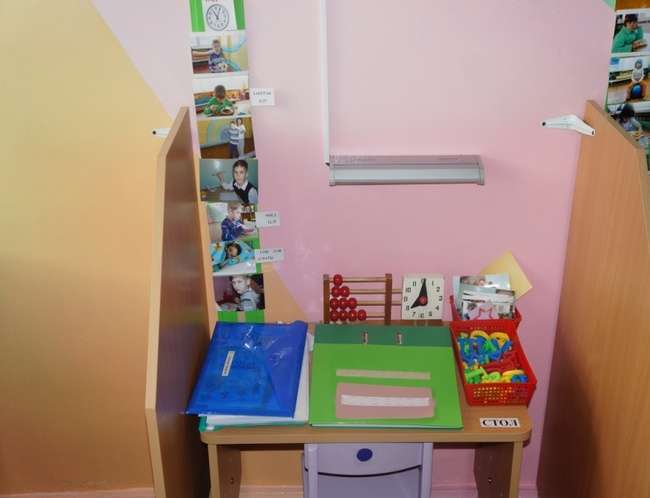 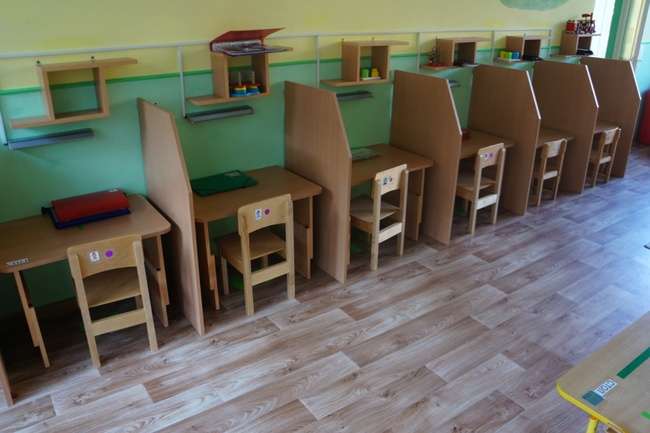 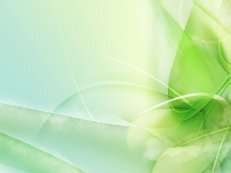 ГУО «Ясли-сад № 62 г. Гродно»
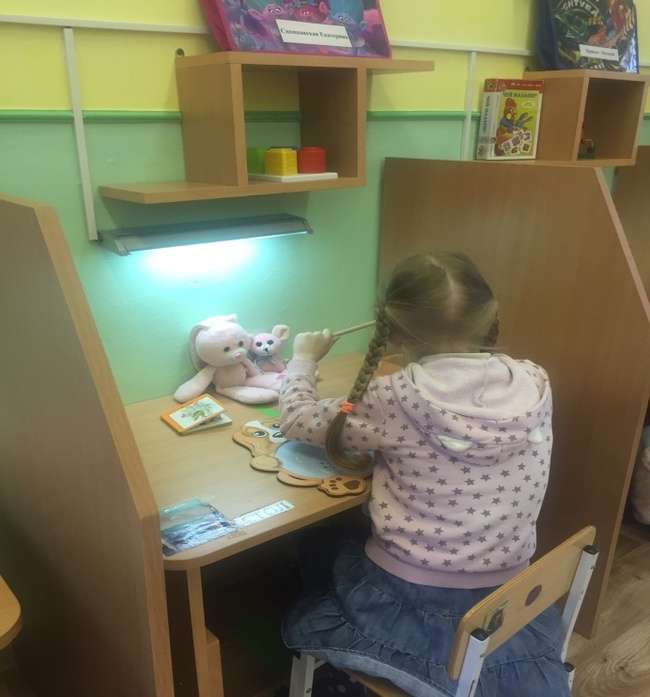 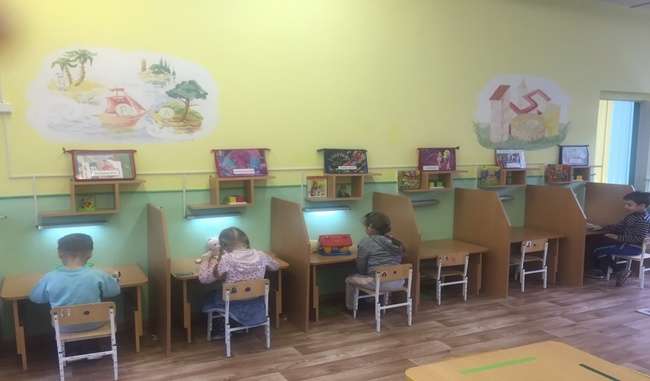 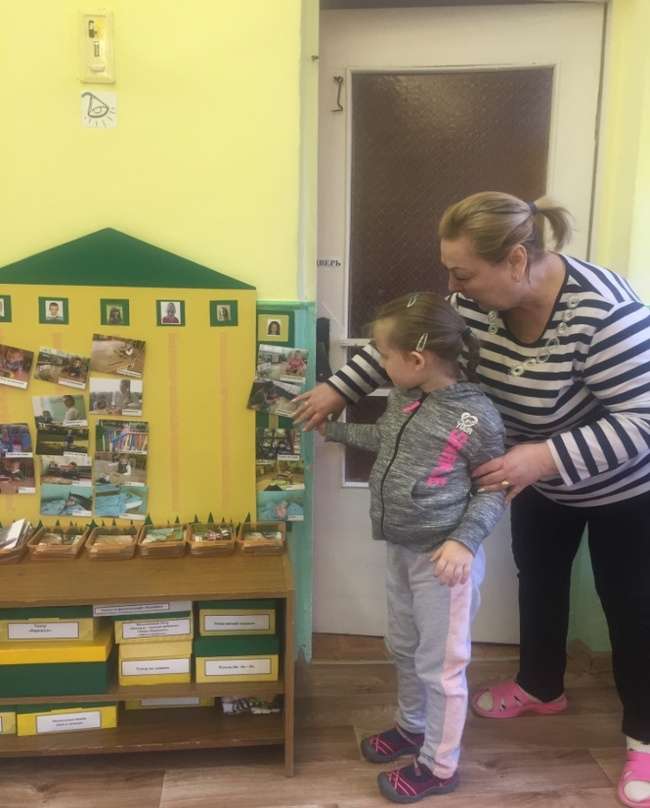 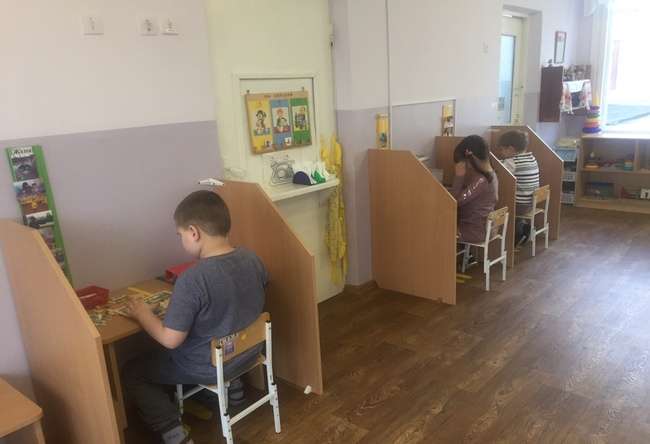 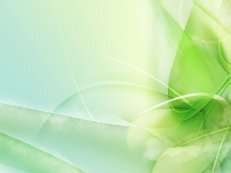 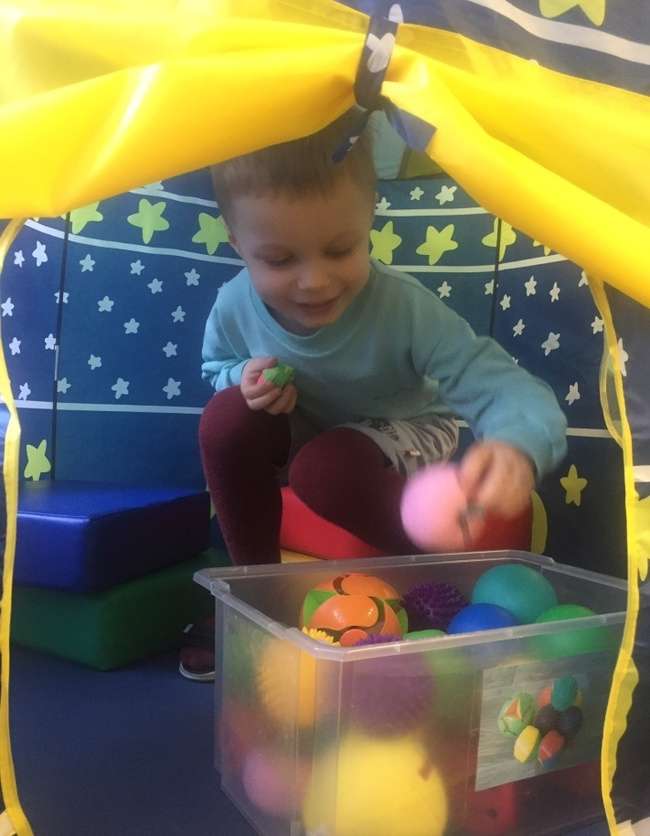 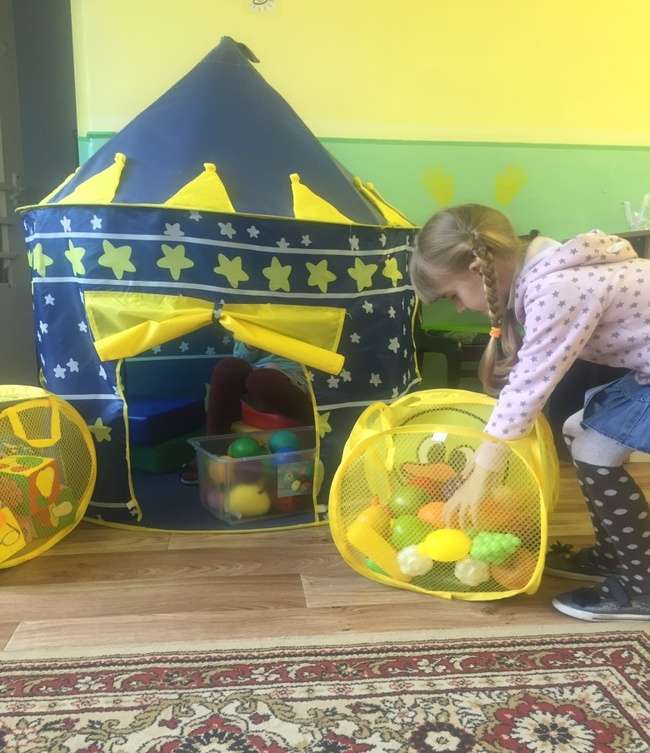 ГУО «Ясли-сад № 62
 г. Гродно»
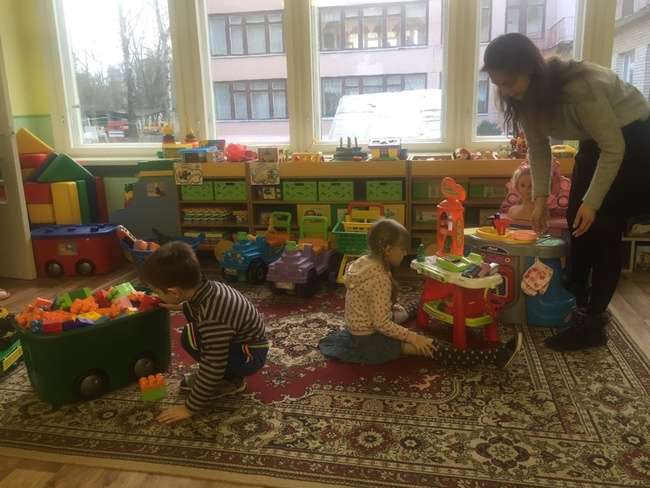 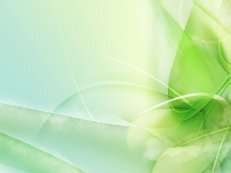 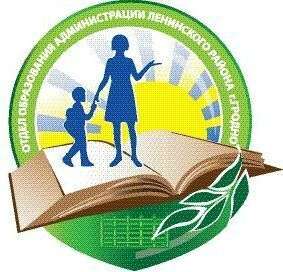 Организация образовательной среды 
                      для детей с аутистическими нарушениями
                   в учреждениях  общего среднего образования
ГУО «Средняя школа № 16 г. Гродно»
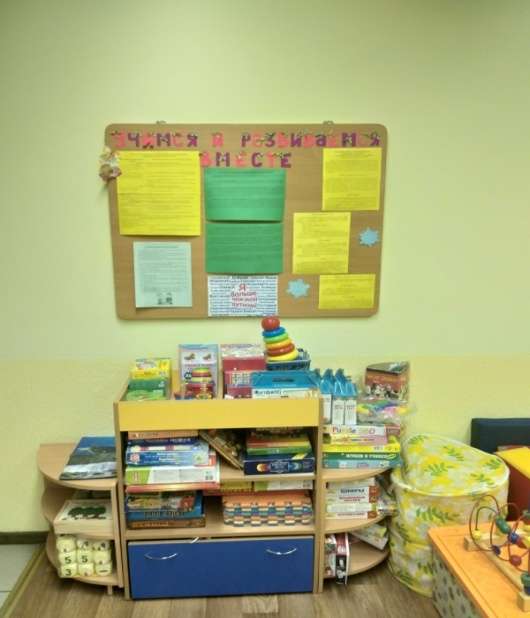 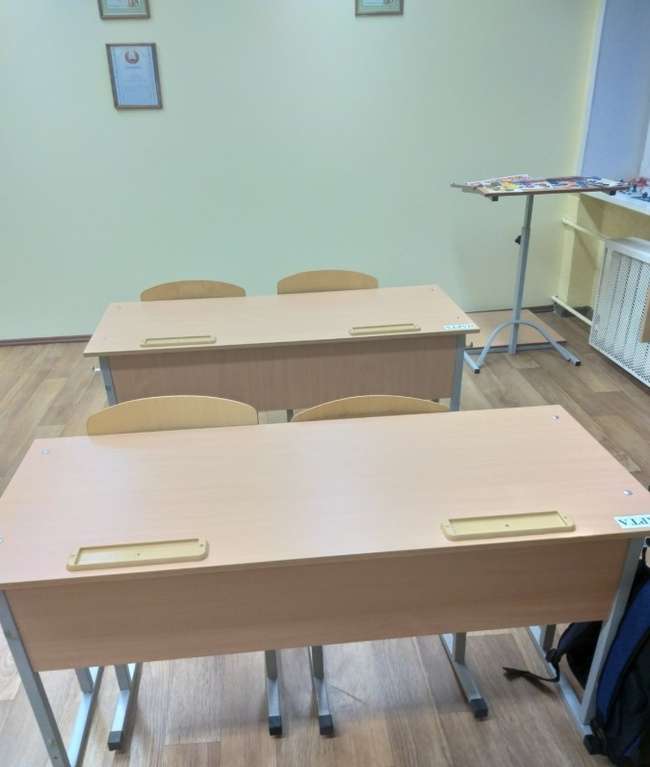 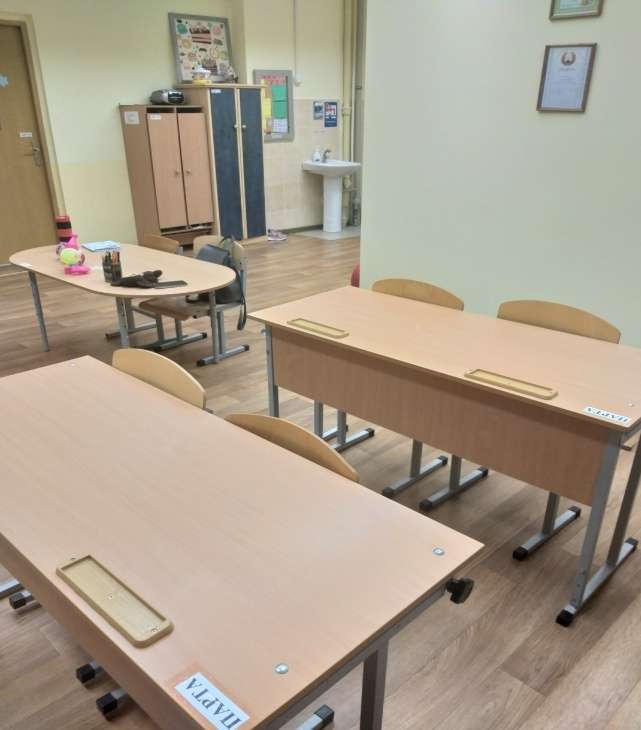 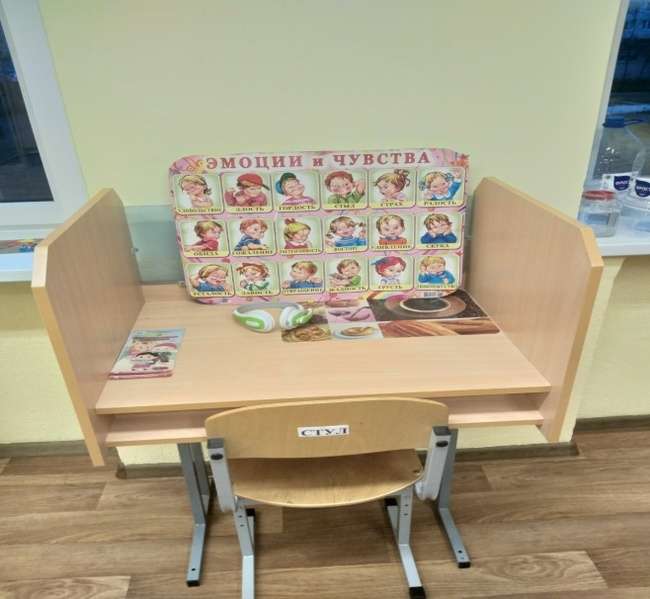 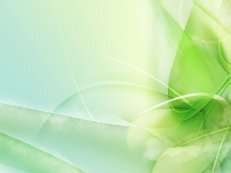 ГУО «Средняя школа № 16 г. Гродно»
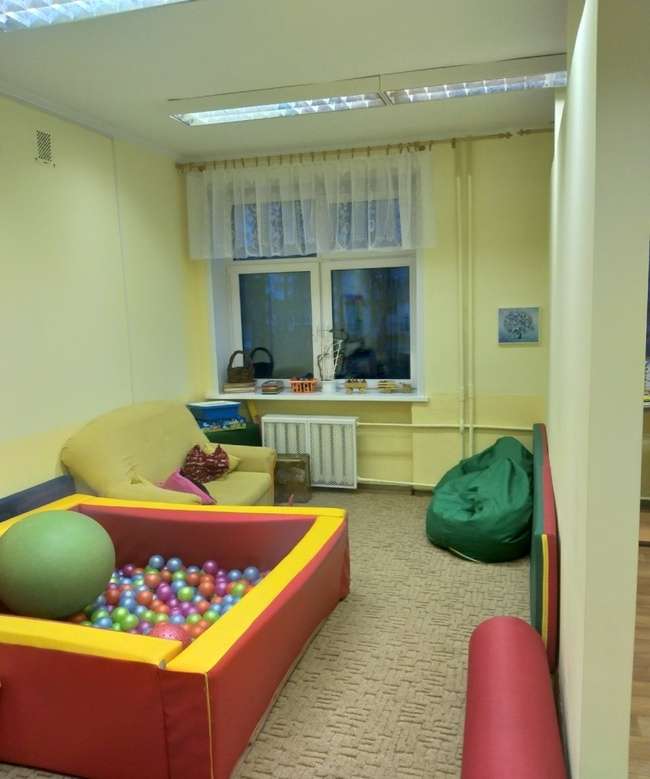 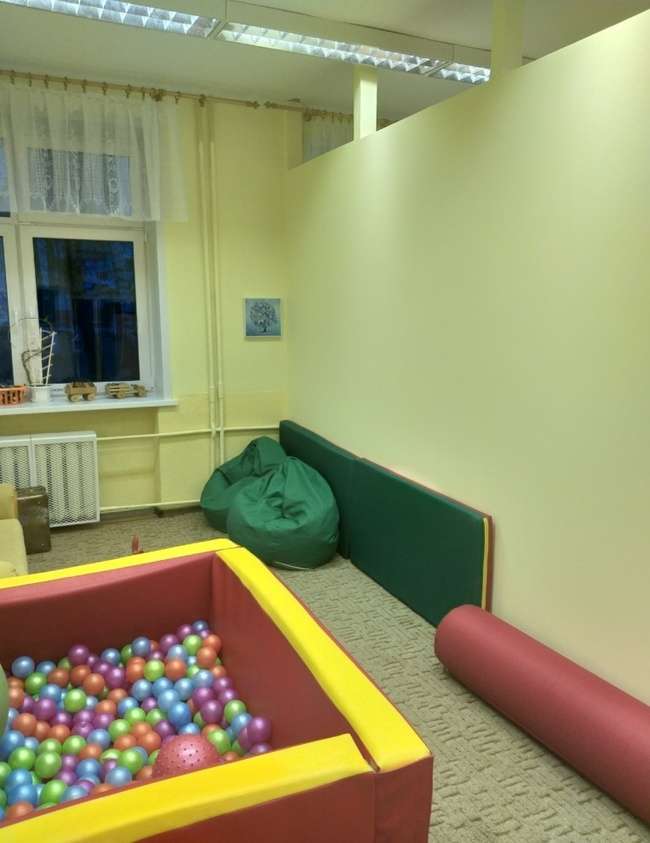 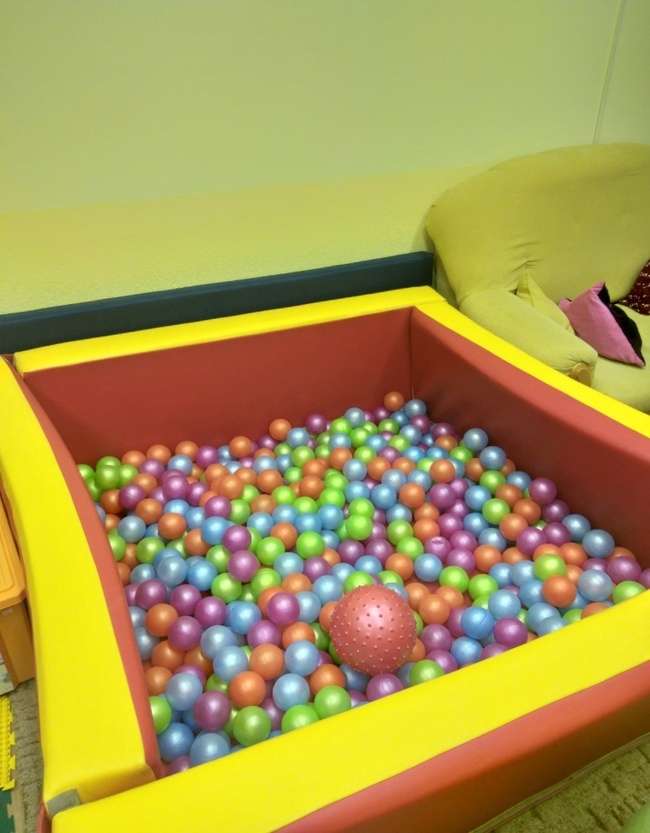 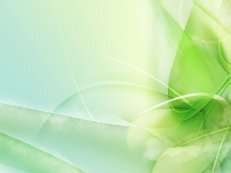 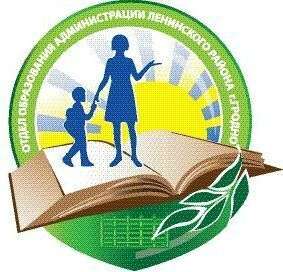 Социализация и адаптация 
                             детей с аутистическими нарушениями  
         в учреждениях дошкольного, общего среднего образования
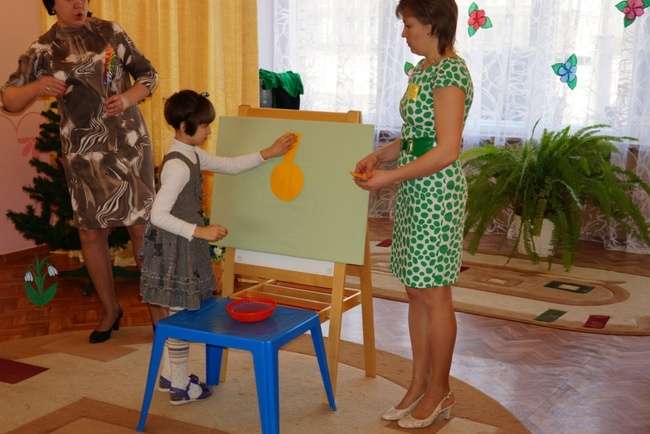 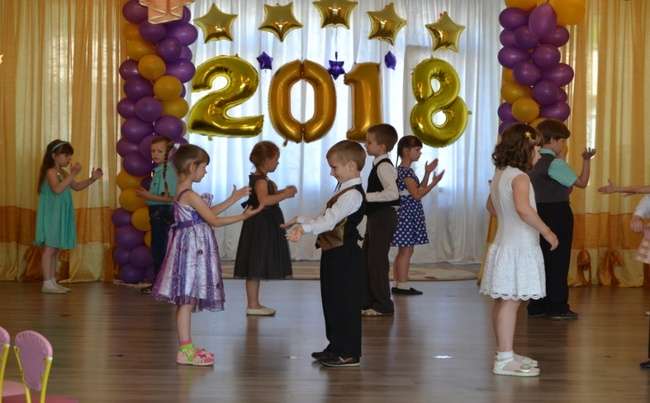 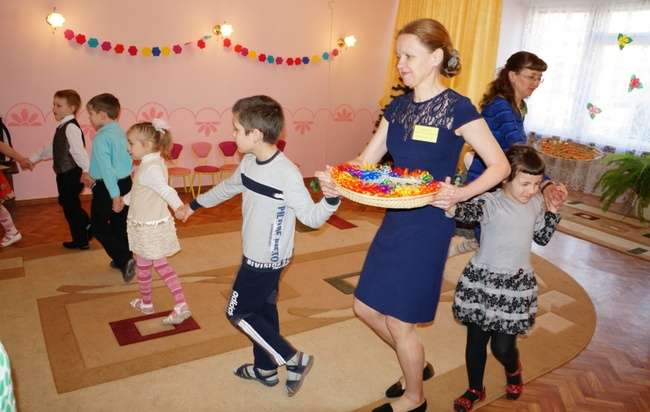 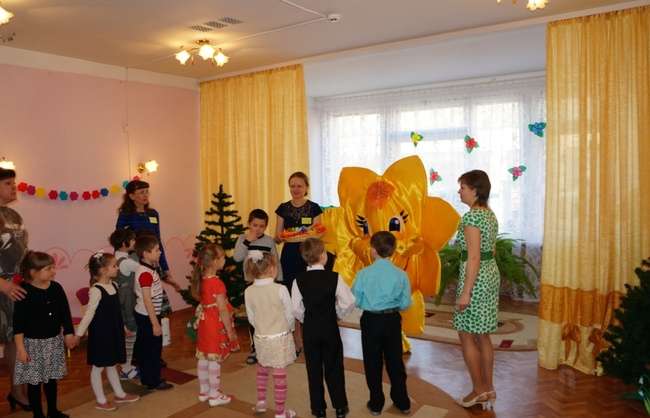 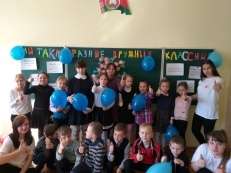 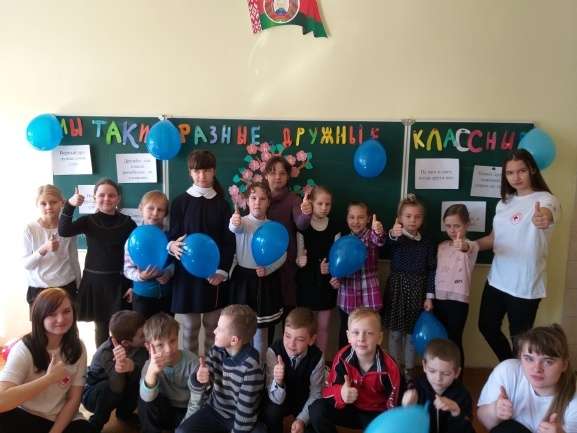 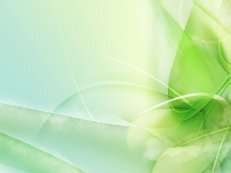 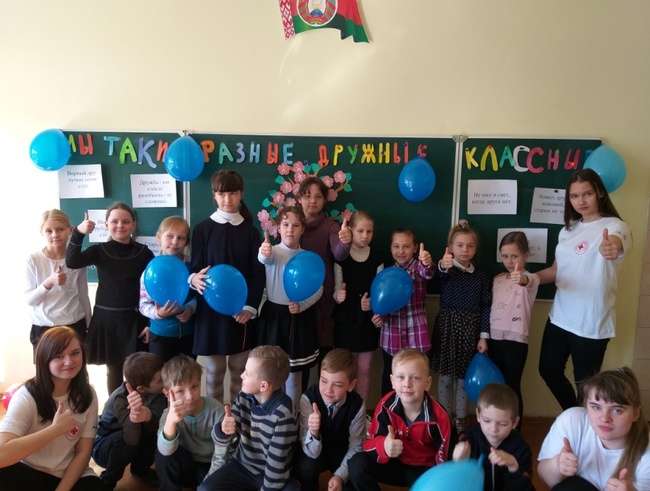 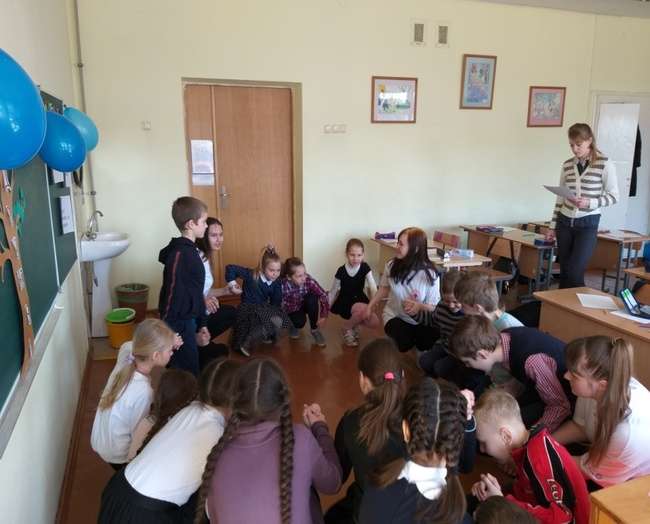 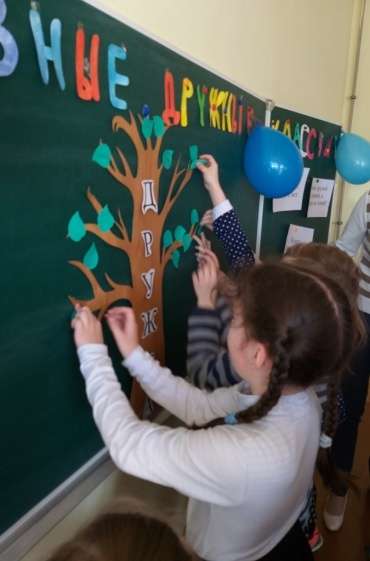 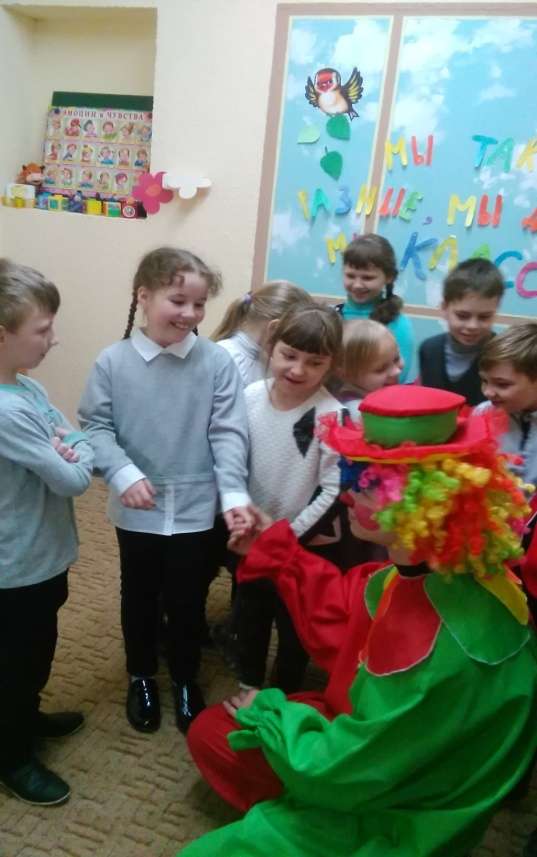 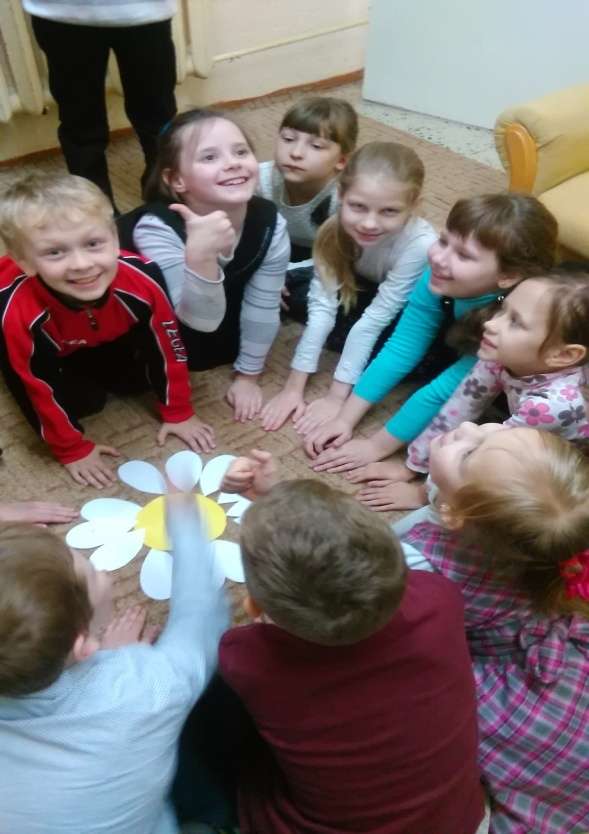 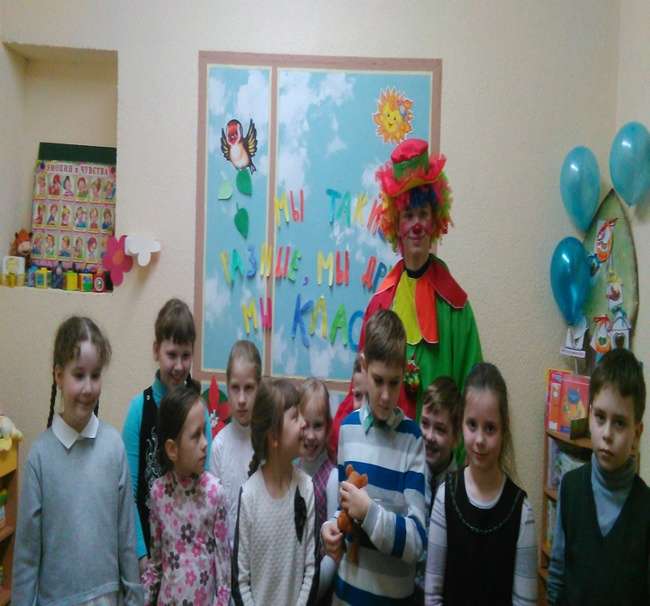 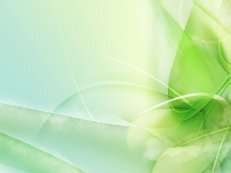 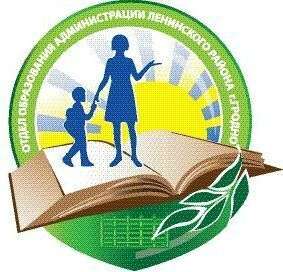 Результативное участие СШ № 16 
                         в республиканском конкурсе 
                    социальных проектов Social Weekend
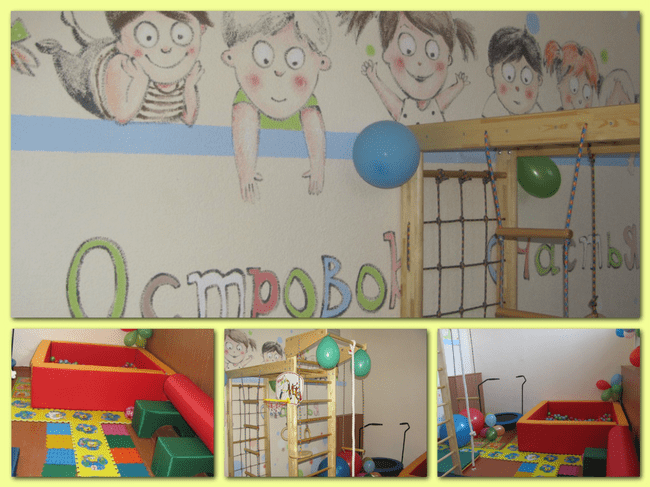 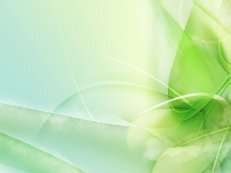 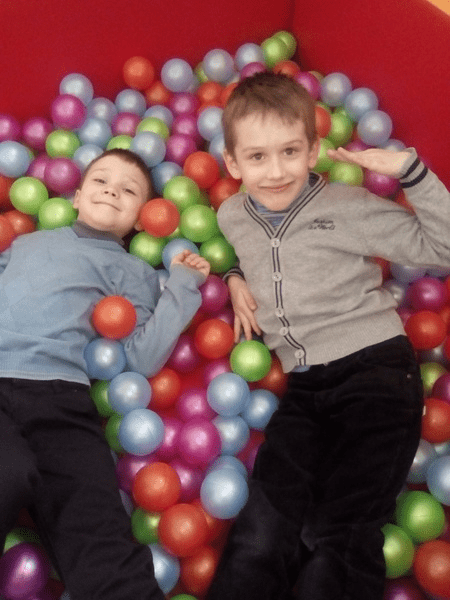 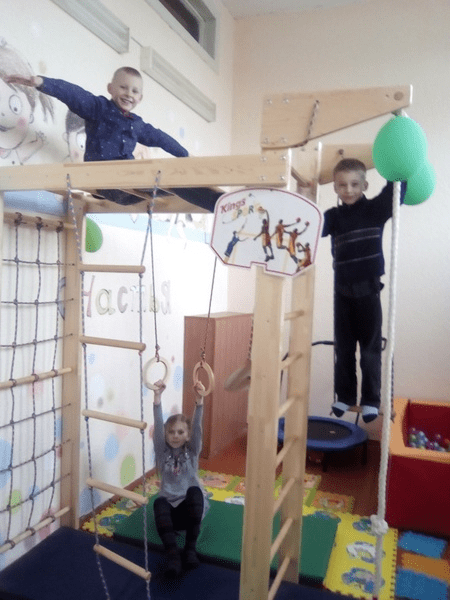 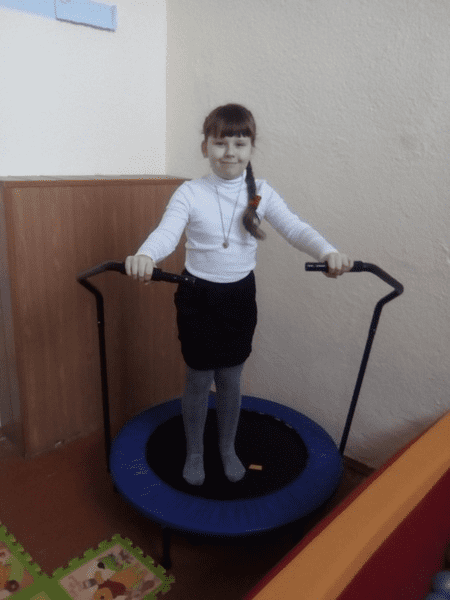 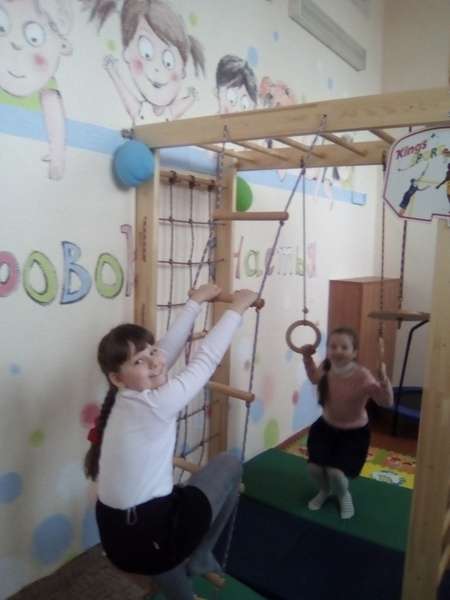 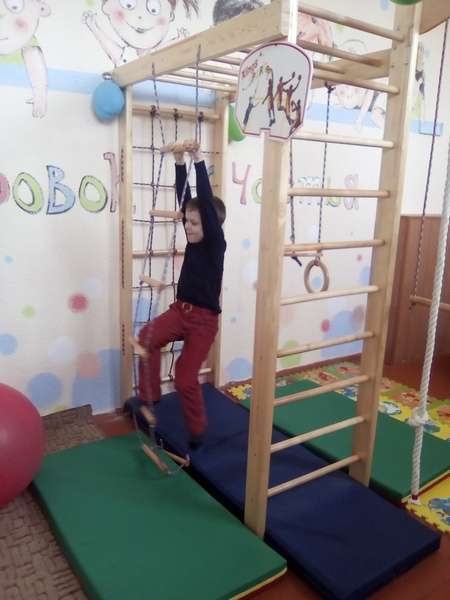 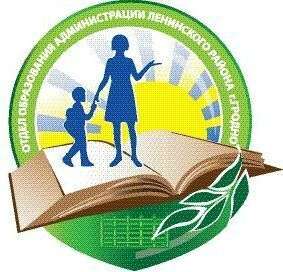 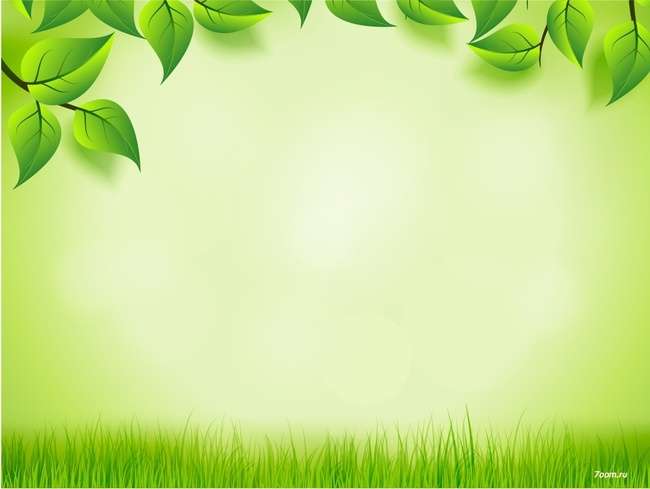 СПАСИБО ЗА ВНИМАНИЕ